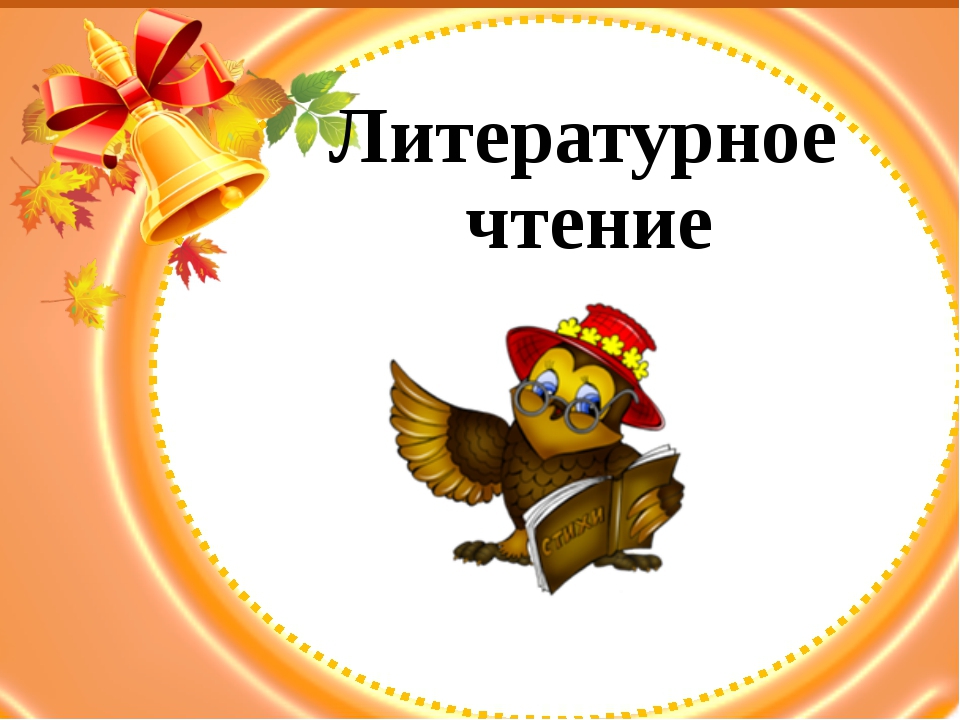 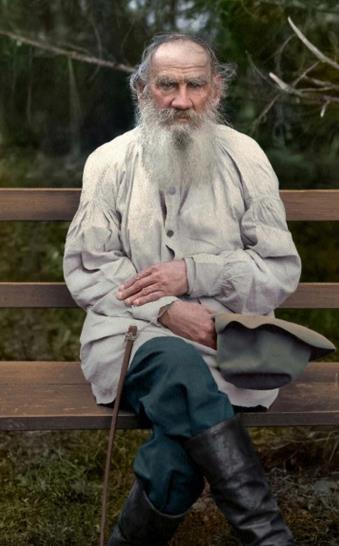 Лев    Николаевич Толстой 
(1828-1910)
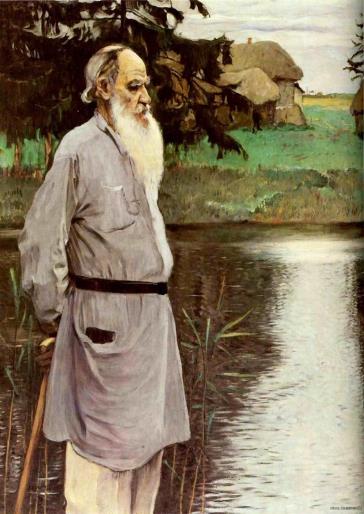 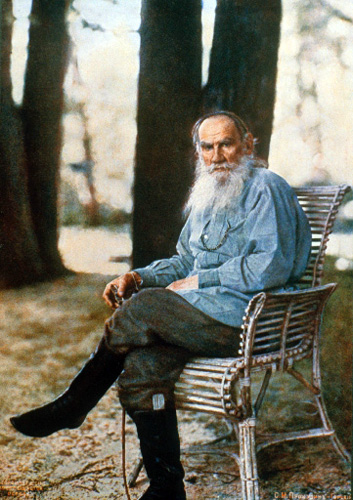 Рассказ 
Л.Н.Толстого
«Правда всего дороже»
Цели урока: 
1.Воспитывать у учащихся честность,   трудолюбие.
2.Учить находить главную мысль произведения.
3.Познакомить с рассказом  Л.Н.Толстого «Правда всего дороже»
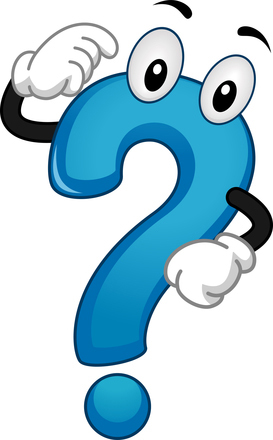 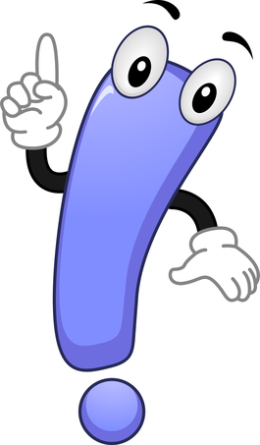 Дети и книга
Книги учат детей.
Всем премудростям жизни-
Как быть Человеком
И быть нужным Отчизне,
И как правду от лжи
Все должны отличать.
Как бороться с врагом
И как зло побеждать.
                                     В.Радина
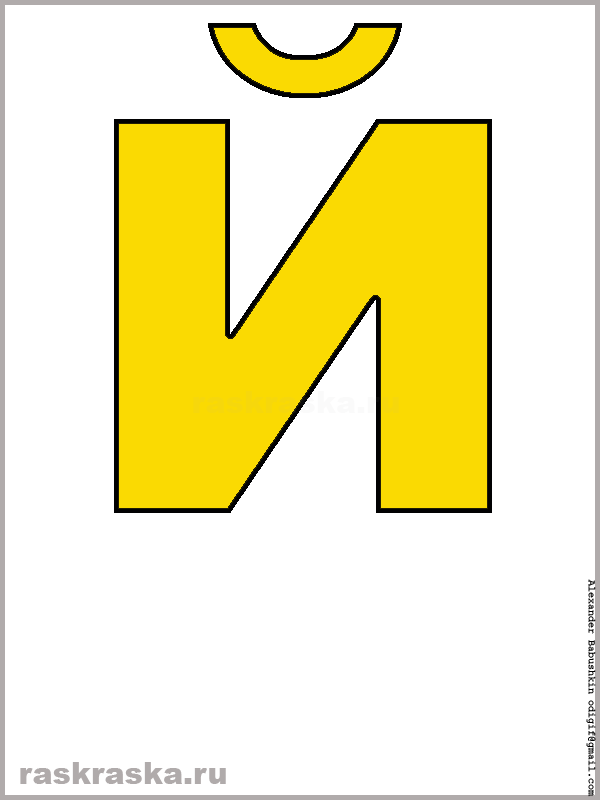 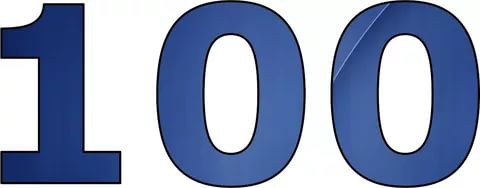 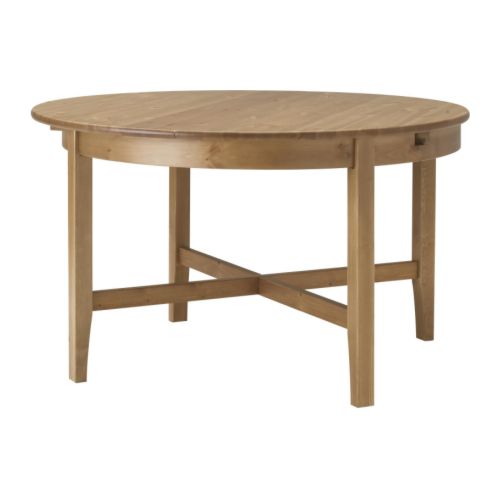 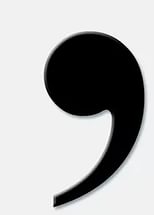 100
Отгадав ребус, узнаете фамилию писателя, о котором мы сегодня будем говорить
Книги для детей Л. Н. Толстого
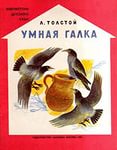 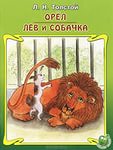 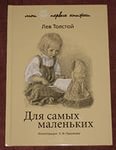 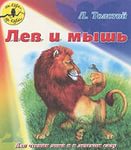 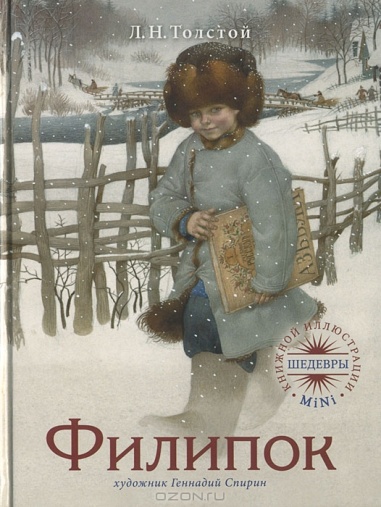 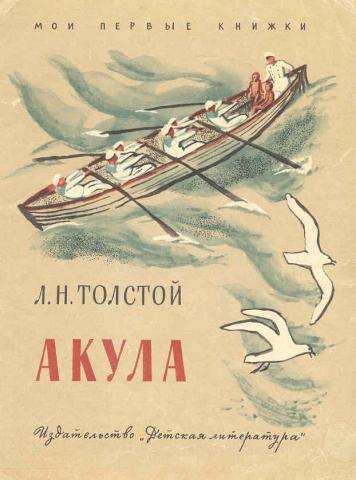 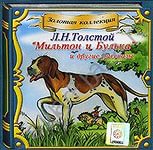 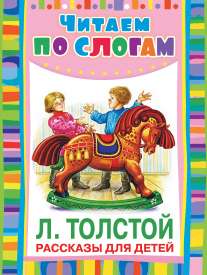 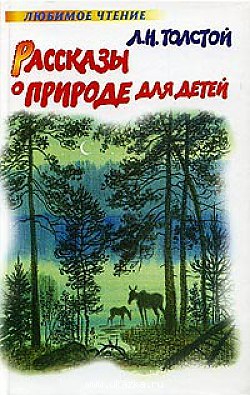 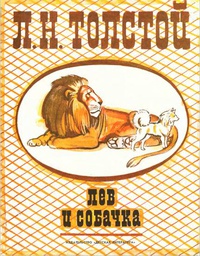 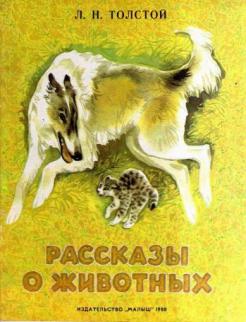 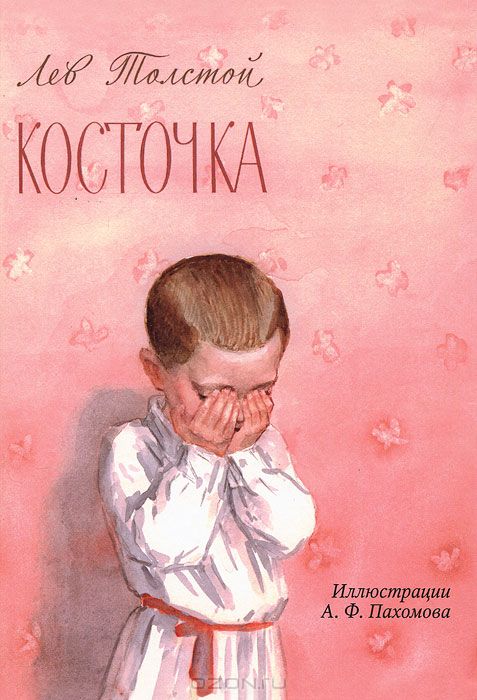 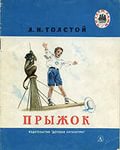 «Филипок»
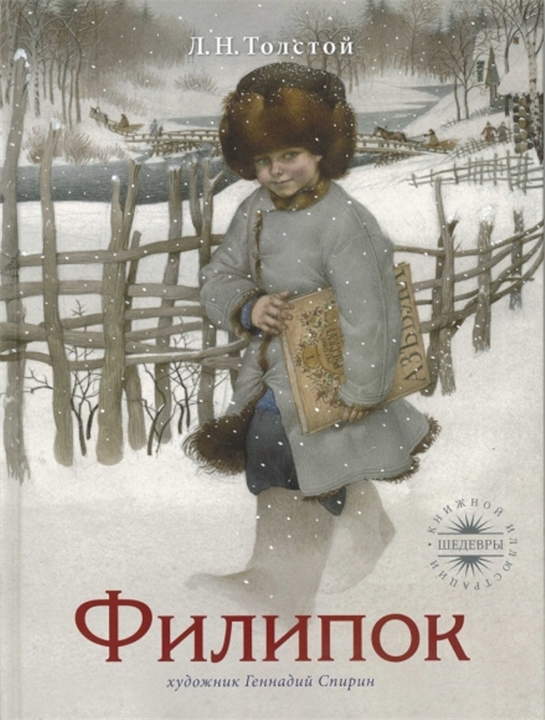 Был мальчик, звали его…
Кирилл
Филипп
Захар
Пошли раз все ребята в…
сад
кино
школу
Мама не отпустила Филипка в школу, потому что …
он был маленький
болел гриппом
нужно помочь деду
Остались в избе Филипок да…
брат
мать
бабушка
Школа находилась…
в центре села
перед селом
за селом
Когда Филипок вышел к чужим дворам, выскочила …
собака
кошка
лошадь
Мужчина, который вышел…
стал ругать Филипка
проводил Филипка
отогнал собак
Чего боялся Филипок, стоя на крыльце?
что заставят  учиться
что ребята засмеются
что учитель прогонит
Кто сказал Филипку : «Все учатся, а ты что тут стоишь?»
баба с ведром
учитель
ребята
Филипок не отвечал на вопросы учителя, потому что…
не знал, что отвечать
не хотел
испугался
Учитель попросил Филипка…
решить задачу
сложить своё имя
написать своё имя
Кто научил читать мальчика?
Костюшка
папа
мама
Чем закончилась история про Филипка?
учитель отругал его
он стал ходить в школу
за ним пришла мама
Прочитайте пословицы, 
объясните их смысл.
затопчи в грязь, а она всё наружу выйдет. 

да не всякий её скажет.

а за другую бьют.
Всякий правду любит,

За одну правду хвалят,

Засыпь правду золотом,
Чашка –чаш-ка 2 слога,5б,5 зв, 1 слог ударный,отвечает на вопрос что? сущ.
Мальчик –маль-чик 2 слога,7 б,6 зв,1 слог ударный,отвечает на вопрос кто? существительное.
Разбил –раз-бил 2 слога,6 б,6 зв,2 слог ударный,отвечает на вопрос что сделал? глагол.
Трястись (затрястись - начать трястись) - колебаться, дро­жать, содрогаться всем телом (трястись от страха).
Нечаянно – НЕЧАЯННЫЙ, 
1. Совершённый неумышленно, случайный. Сломал нечаянно 
2. Внезапный, неожиданный. (Нечаянная встреча.)
Л.Н.Толстой 
«Правда всего дороже.»
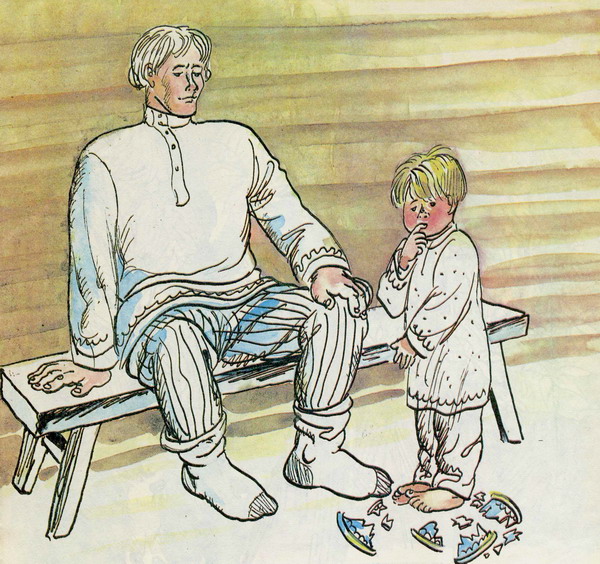 О каком человеческом
 качестве хотел 
напомнить нам автор?
Домашнее задание:

Учебник с. 116
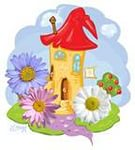